不
心
忘
初
行
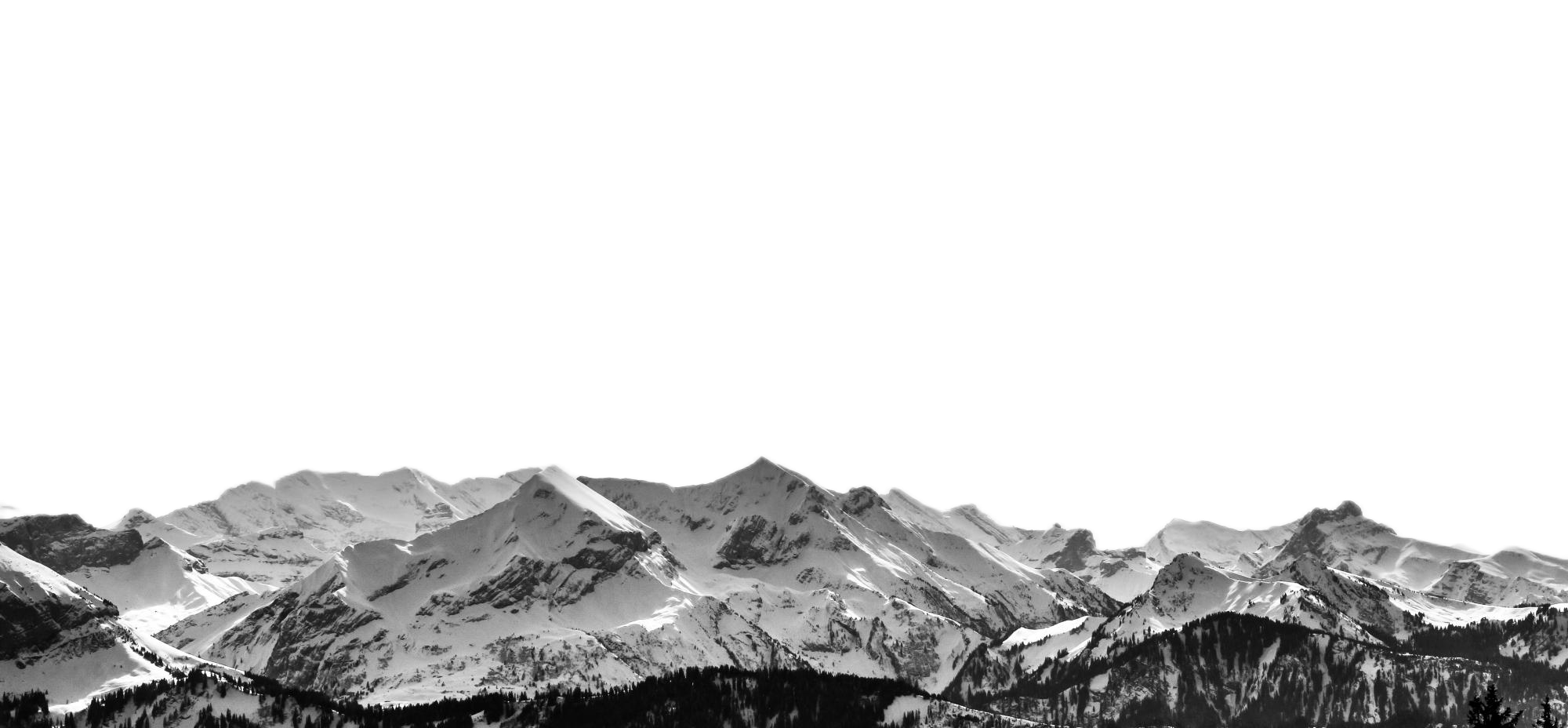 前
砥
砺
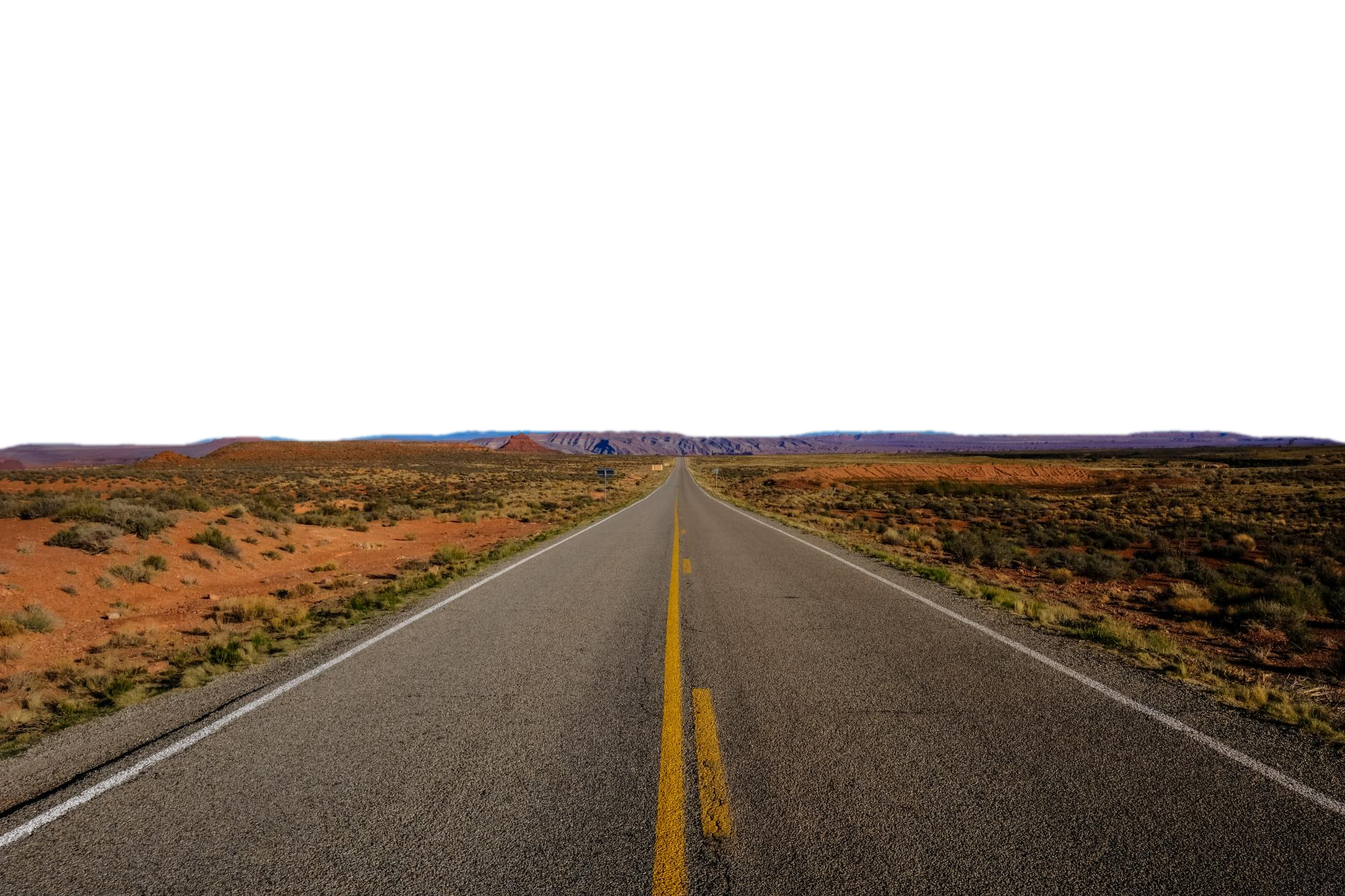 工作总结  ▏工作计划  ▏工作汇报  ▏明年计划
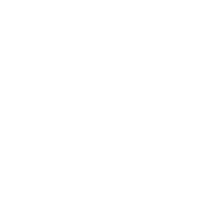 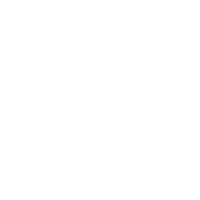 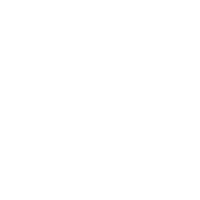 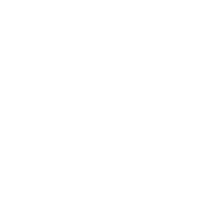 工作内容回顾
市场数据分析
Review Of Work Content
Market Data Analysis
未来工作计划
工作经验总结
Future Work Planning
Work Experience Summary
目录
CONTENTS
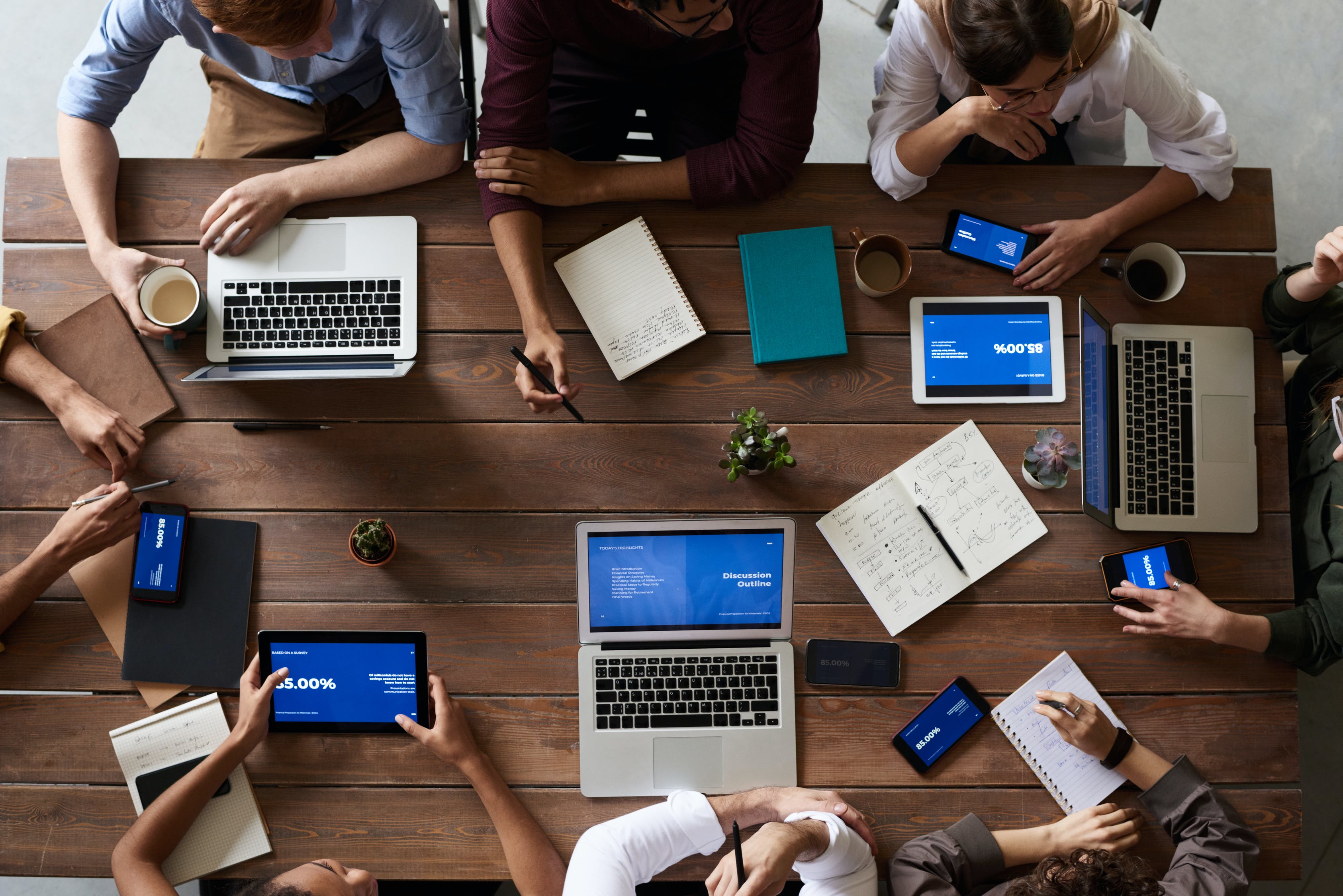 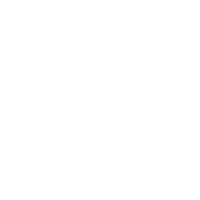 工作内容回顾
Review Of Work Content
请在此处输入标题
输入标题
输入标题
输入标题
输入标题
此处输入你的内容，调整间距使排版更加美观，建议正文使用8-16号字体
此处输入你的内容，调整间距使排版更加美观，建议正文使用8-16号字体
此处输入你的内容，调整间距使排版更加美观，建议正文使用8-16号字体
此处输入你的内容，调整间距使排版更加美观，建议正文使用8-16号字体
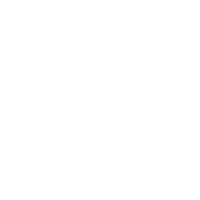 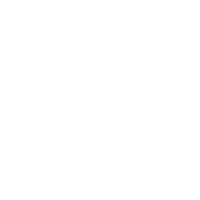 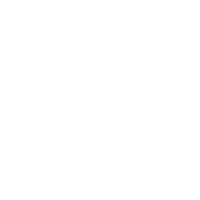 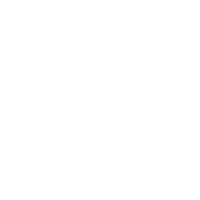 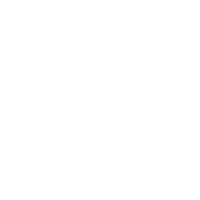 请在此处输入标题
输入标题
输入标题
此处输入你的内容，调整间距使排版更加美观，建议正文使用8-16号字体
此处输入你的内容，调整间距使排版更加美观，建议正文使用8-16号字体
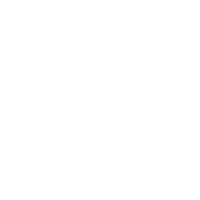 输入标题
此处输入你的内容，调整间距使排版更加美观，建议正文使用8-16号字体
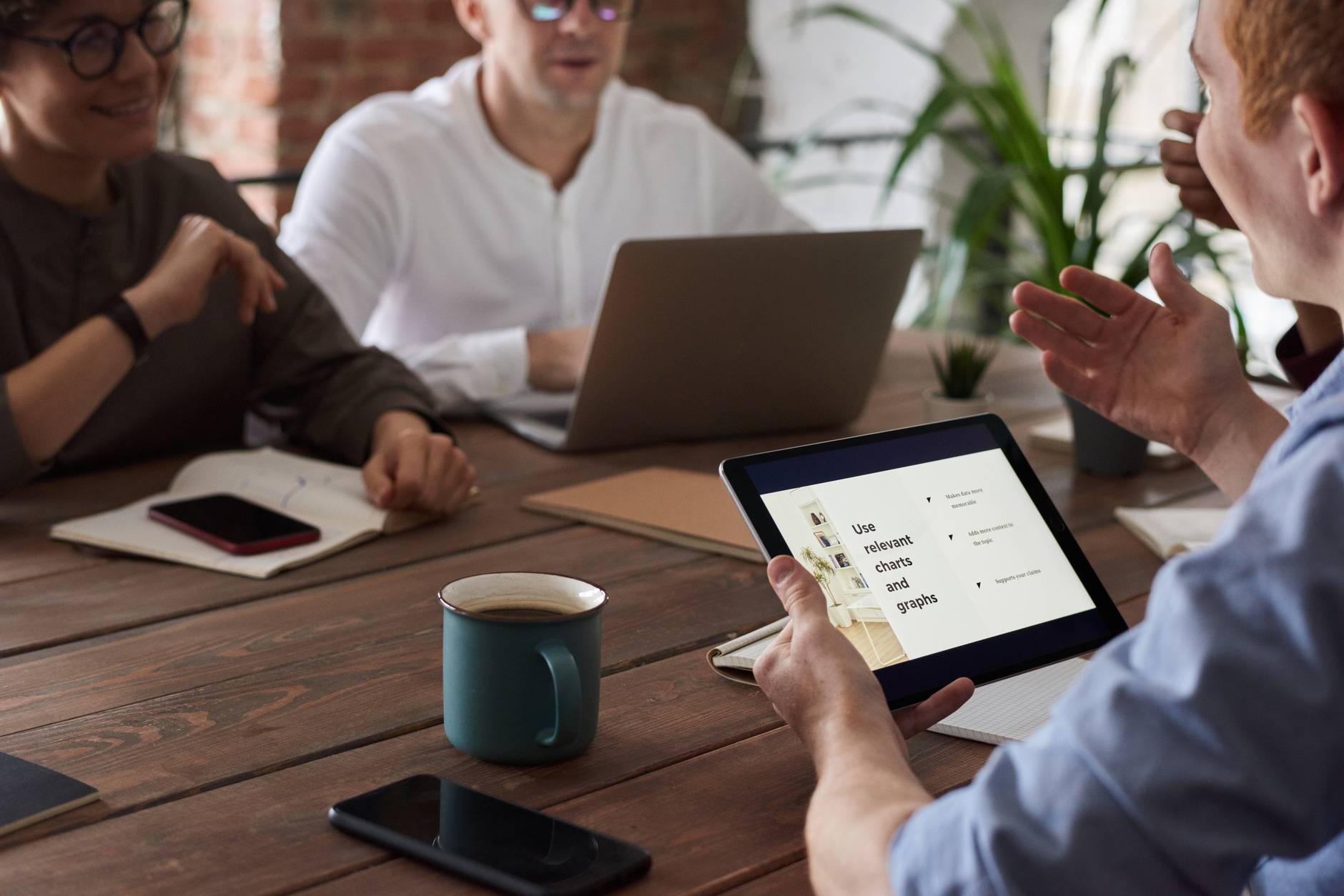 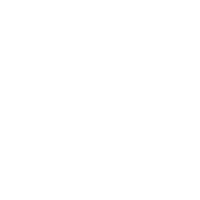 市场数据分析
Market Data Analysis
请在此处输入标题
请输入标题
此处输入你的内容，调整间距使排版更加美观，建议正文使用8-16号字体;  请您在此修改您的内容，或者将内容粘贴到记事本后，复制到此段落中;  如果文字过多，您可右键修改“段落”调节合适的行间距
11.3
9.7
9.3
8.3
8
7.8
6.5
4.3
4.5
4.1
3.5
2.5
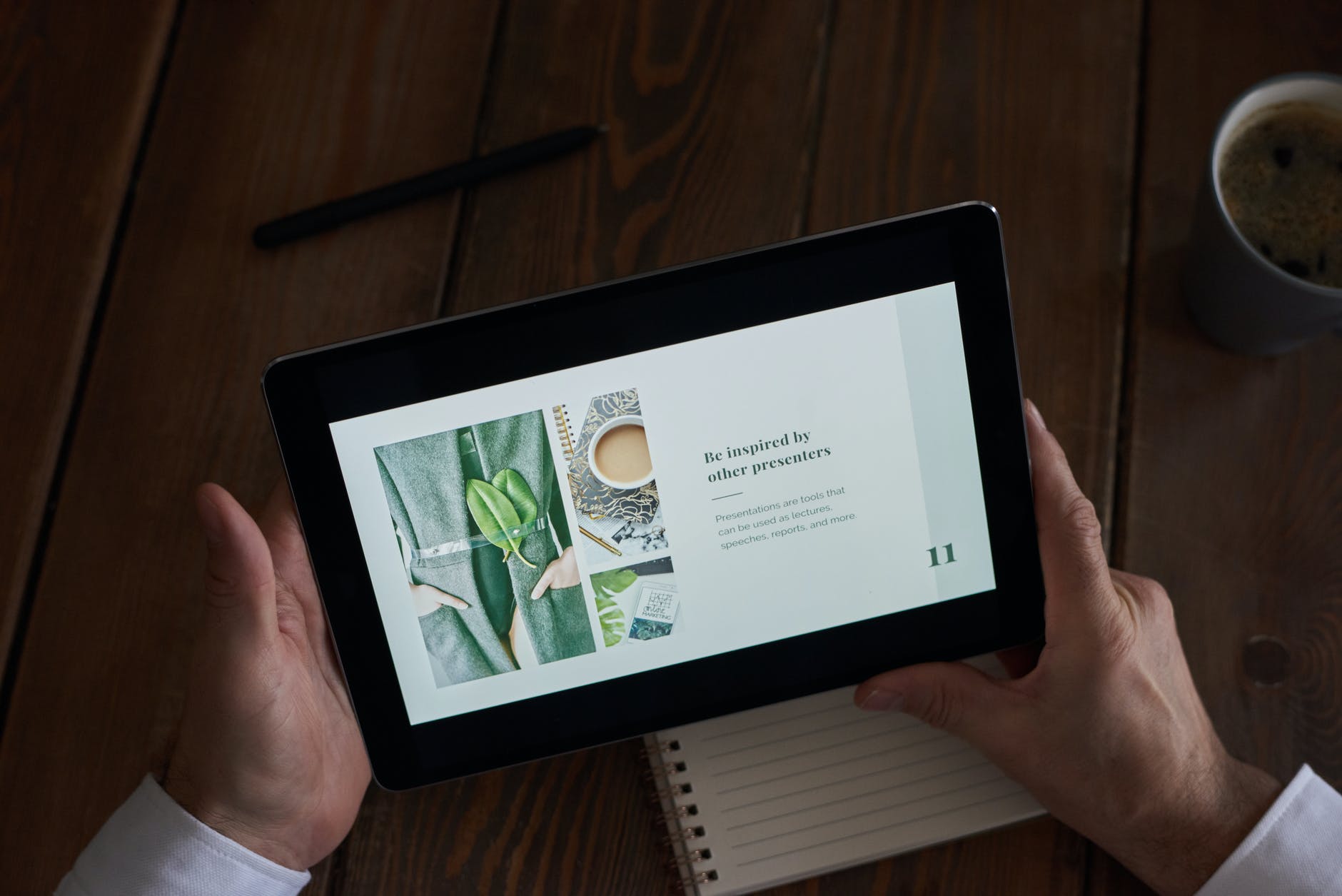 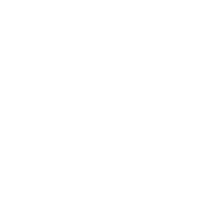 工作经验总结
Work Experience Summary
请在此处输入标题
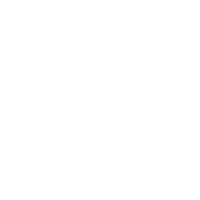 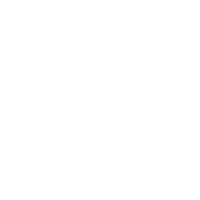 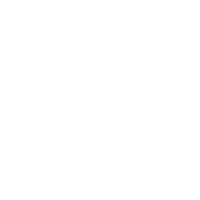 输入标题
输入标题
输入标题
此处输入你的内容，调整间距使排版更加美观
此处输入你的内容，调整间距使排版更加美观
此处输入你的内容，调整间距使排版更加美观
输入标题
请在此处输入标题
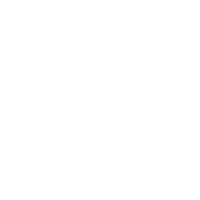 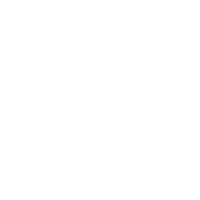 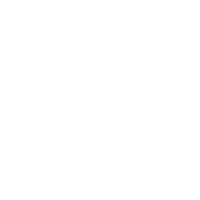 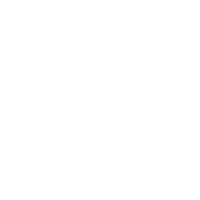 输入标题
输入标题
输入标题
输入标题
此处输入你的内容，调整间距使排版更加美观，建议正文使用8-16号字体
此处输入你的内容，调整间距使排版更加美观，建议正文使用8-16号字体
此处输入你的内容，调整间距使排版更加美观，建议正文使用8-16号字体
此处输入你的内容，调整间距使排版更加美观，建议正文使用8-16号字体
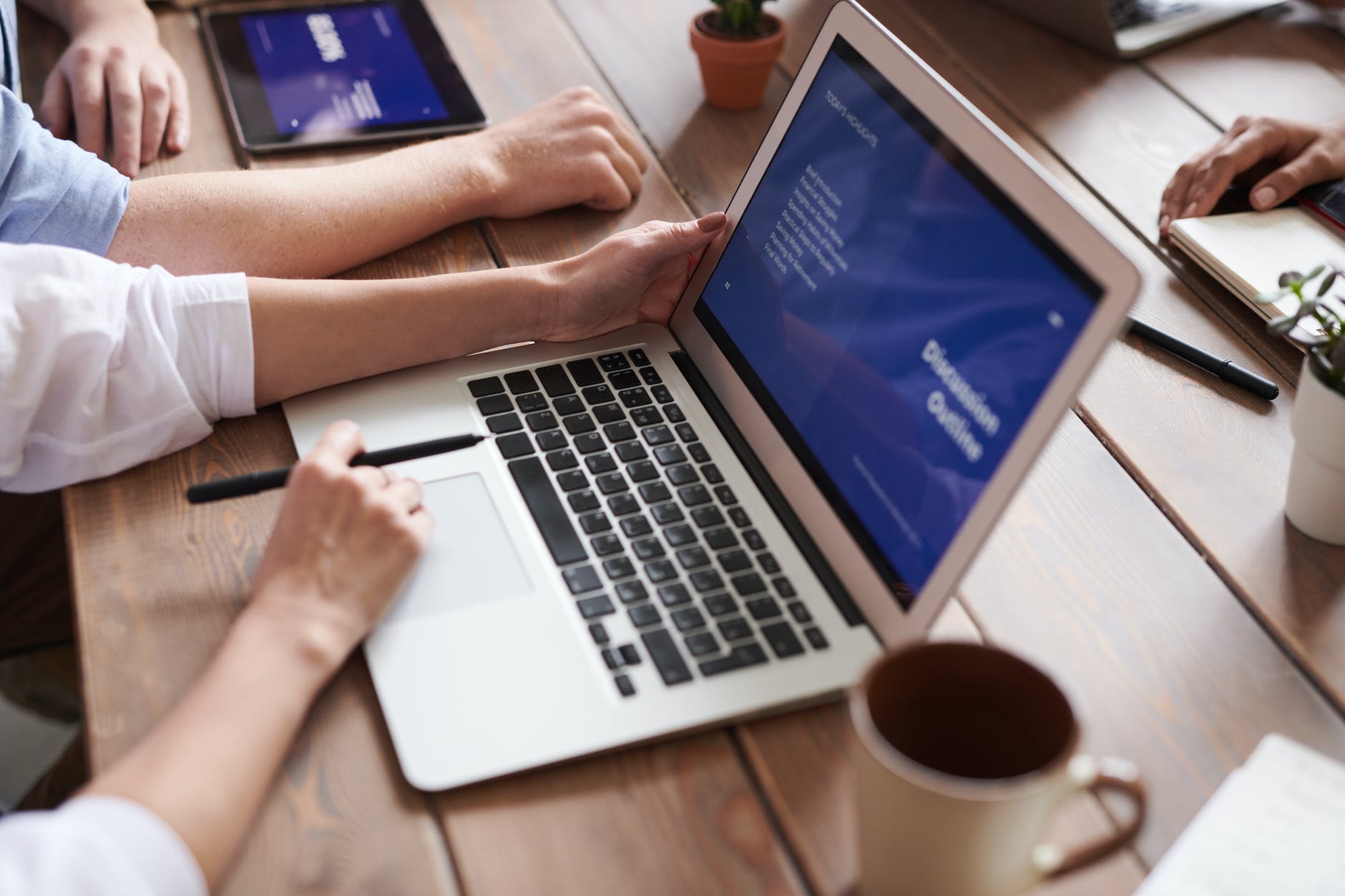 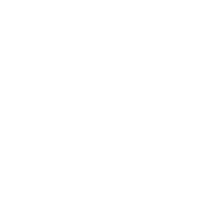 未来工作计划
Future Work Planning
请在此处输入标题
01          02         03         04
请输入标题
此处输入你的内容，调整间距使排版更加美观，建议正文使用8-16号字体;  请您在此修改您的内容，或者将内容粘贴到记事本后，复制到此段落中;  如果文字过多，您可右键修改“段落”调节合适的行间距
稻壳儿PPT模板使用说明
（本页为说明页，用户使用模板时可删除本页内容）
01
02
03
字体说明
素材说明
母版说明
使用本套PPT模板时，若在操作界面鼠标不可选取的内容，可以在幻灯片母版中进行查看和编辑，具体操作如下：
图片：
中文｜字体名称
中文｜字体名称
模板中使用的图片来源【pexels网站】，该图片具有CC0共享协议，您可在遵循CC0共享协议的情况下使用。
汉仪行楷繁
汉仪中简黑简
1、点击【视图】
2、选择【幻灯片母版】，即可查看/编辑母版内容
3、查看/编辑完成后，点击【关闭】即可
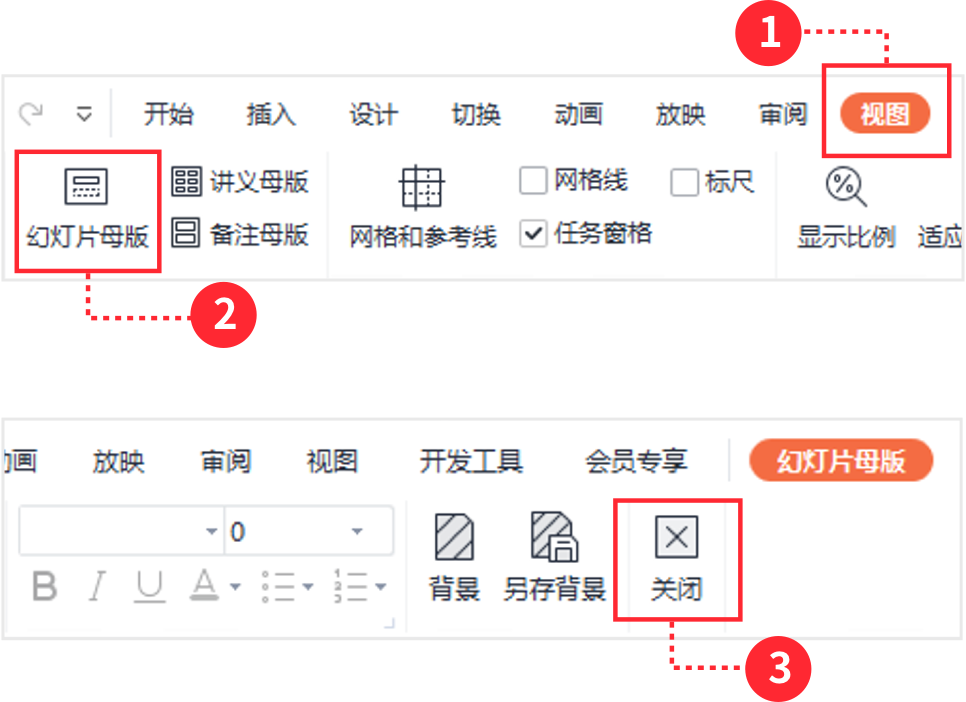 【说明】
模板中使用的字体，仅限于个人学习、研究或欣赏目的使用，  
如需商用请您自行向版权方购买、获取商用版权。
[Speaker Notes: 使用场景：模板中仅使用了字体，素材（图片，素材，音频），母版进行设计。]